Come, Let Us Join Our Cheerful Songs
RICHMOND
CM
3/4
G/D - SOL

Verses: 3
PDHymns.com
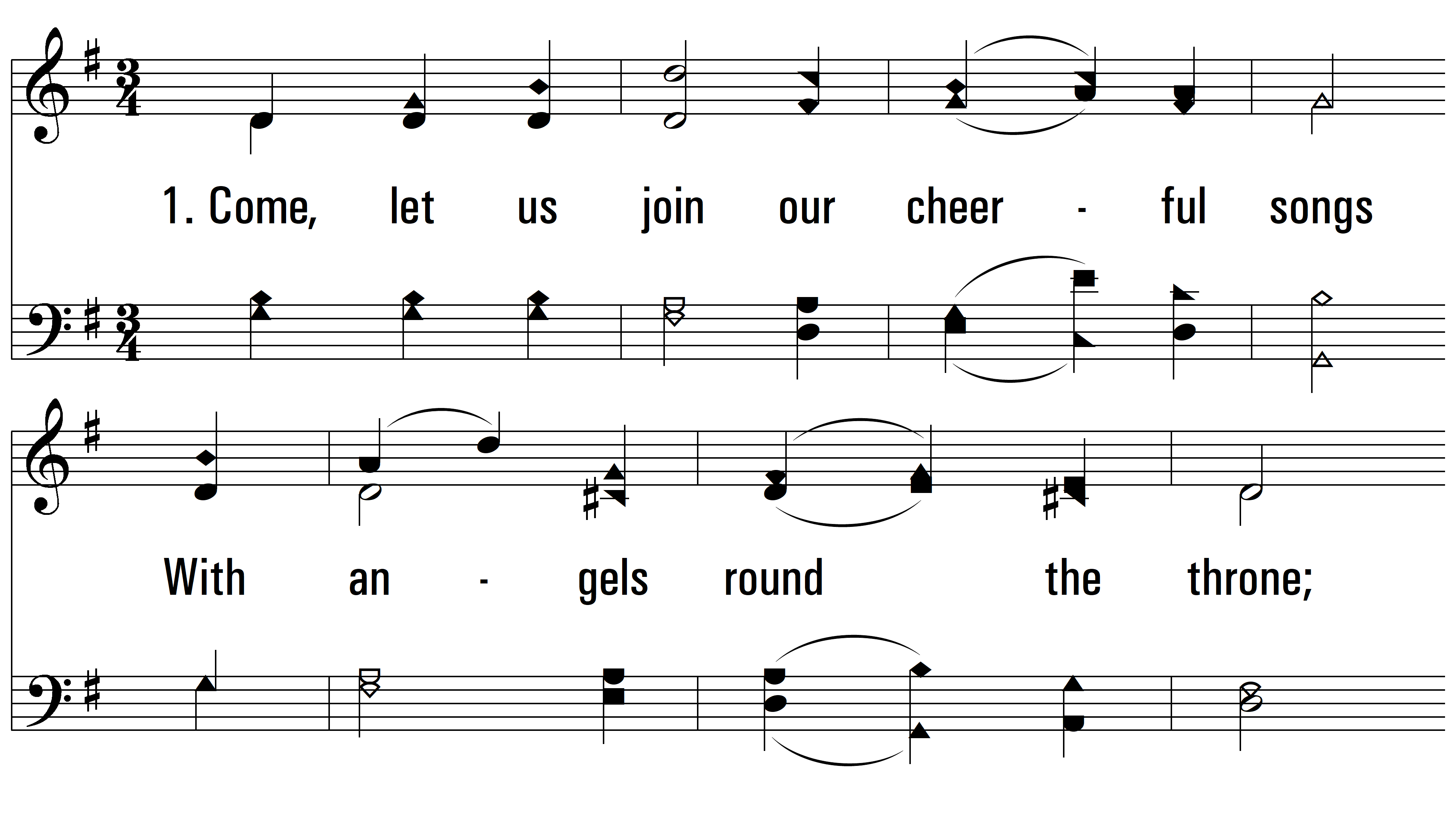 vs. 1 ~ Come, Let Us Join Our Cheerful Songs
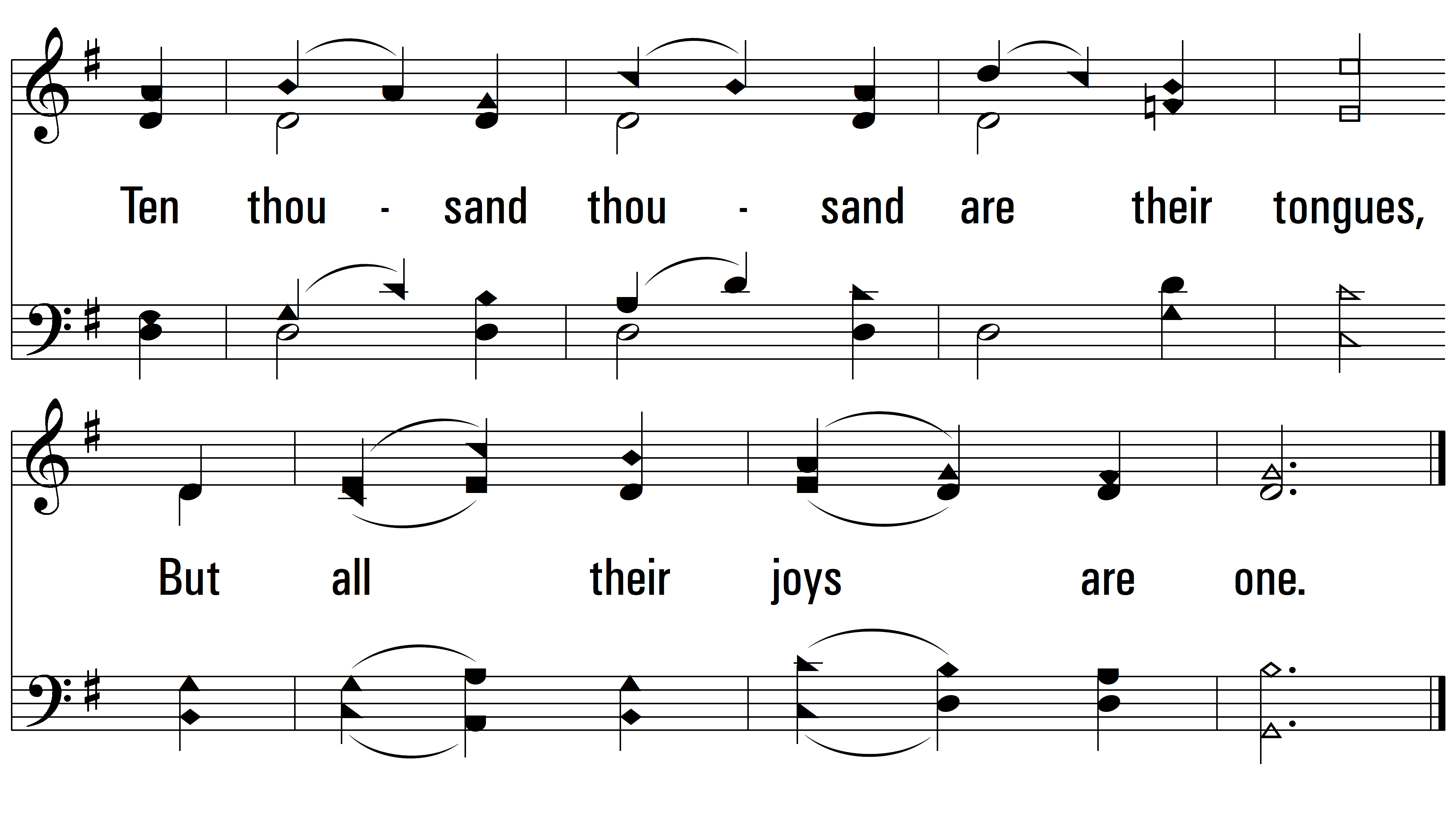 vs. 1
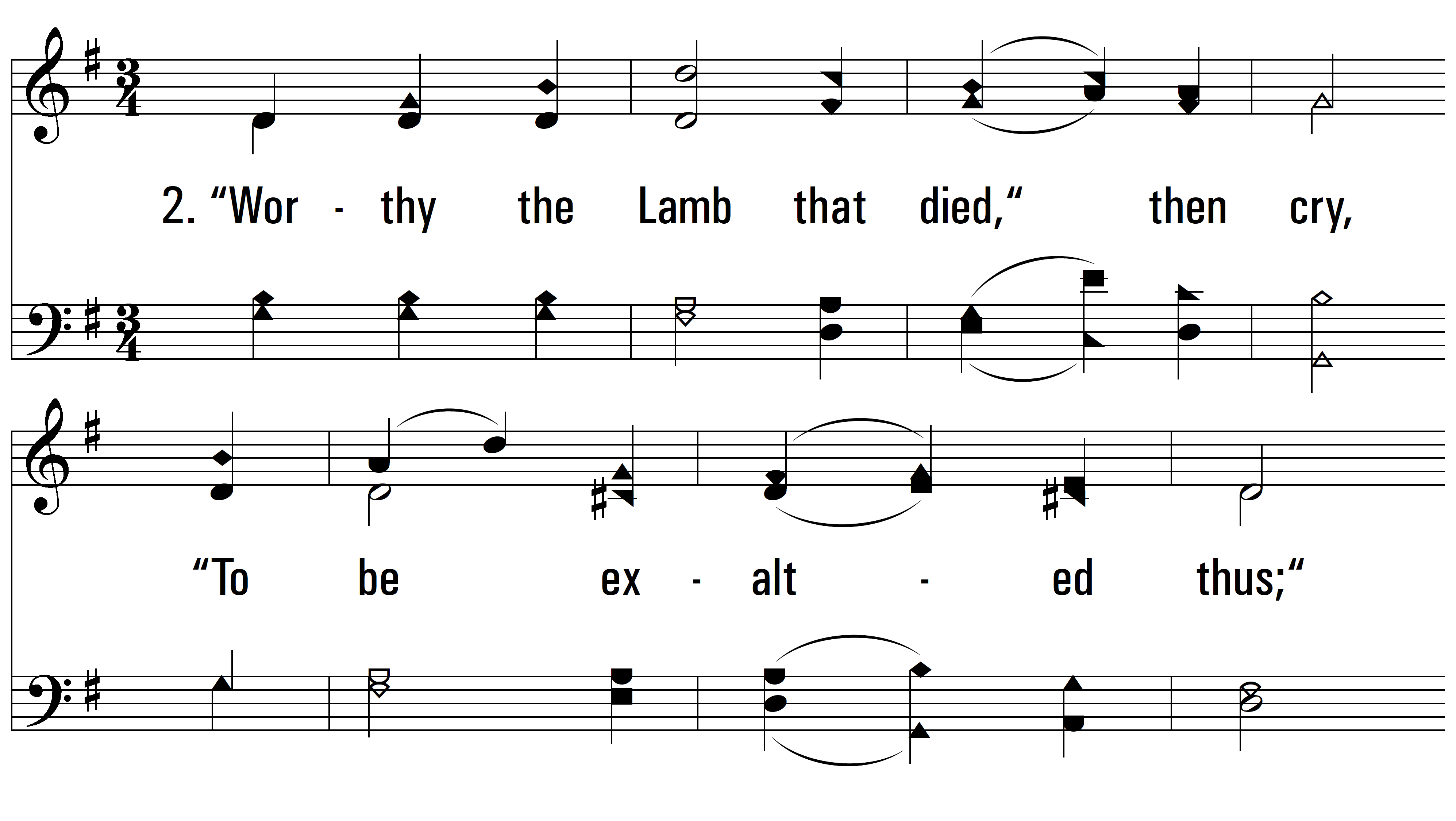 vs. 2 ~ Come, Let Us Join Our Cheerful Songs
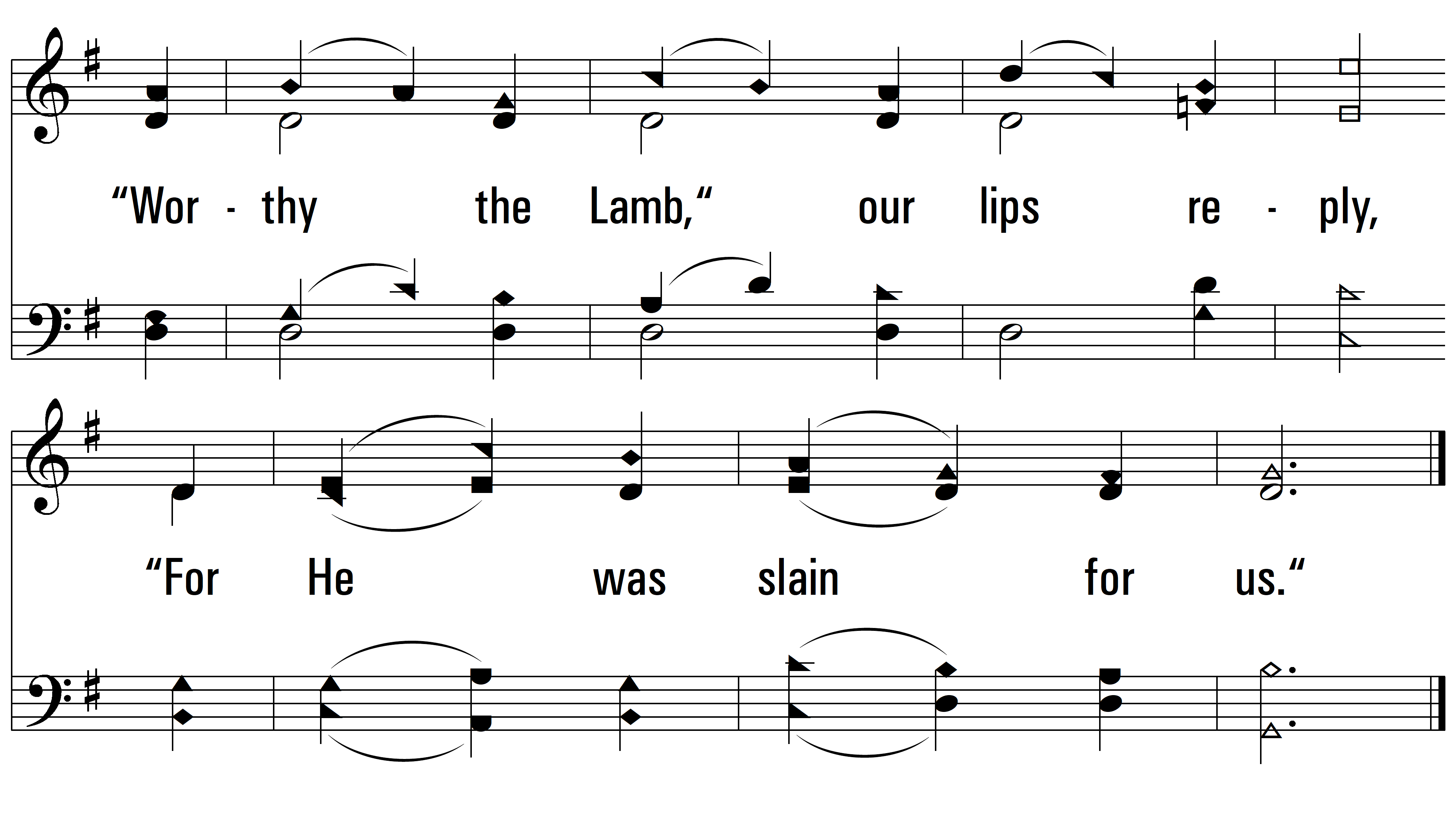 vs. 2
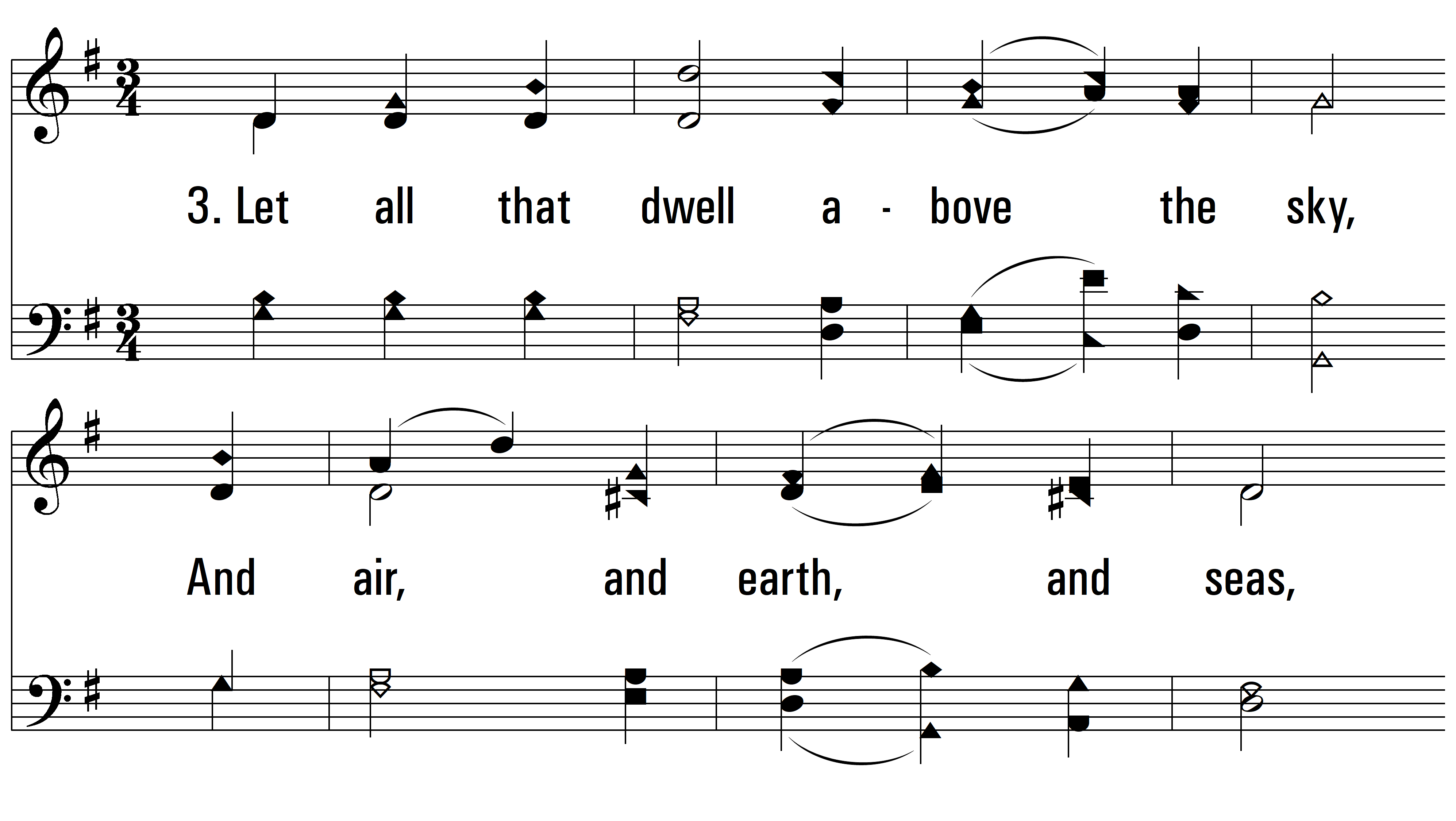 vs. 3 ~ Come, Let Us Join Our Cheerful Songs
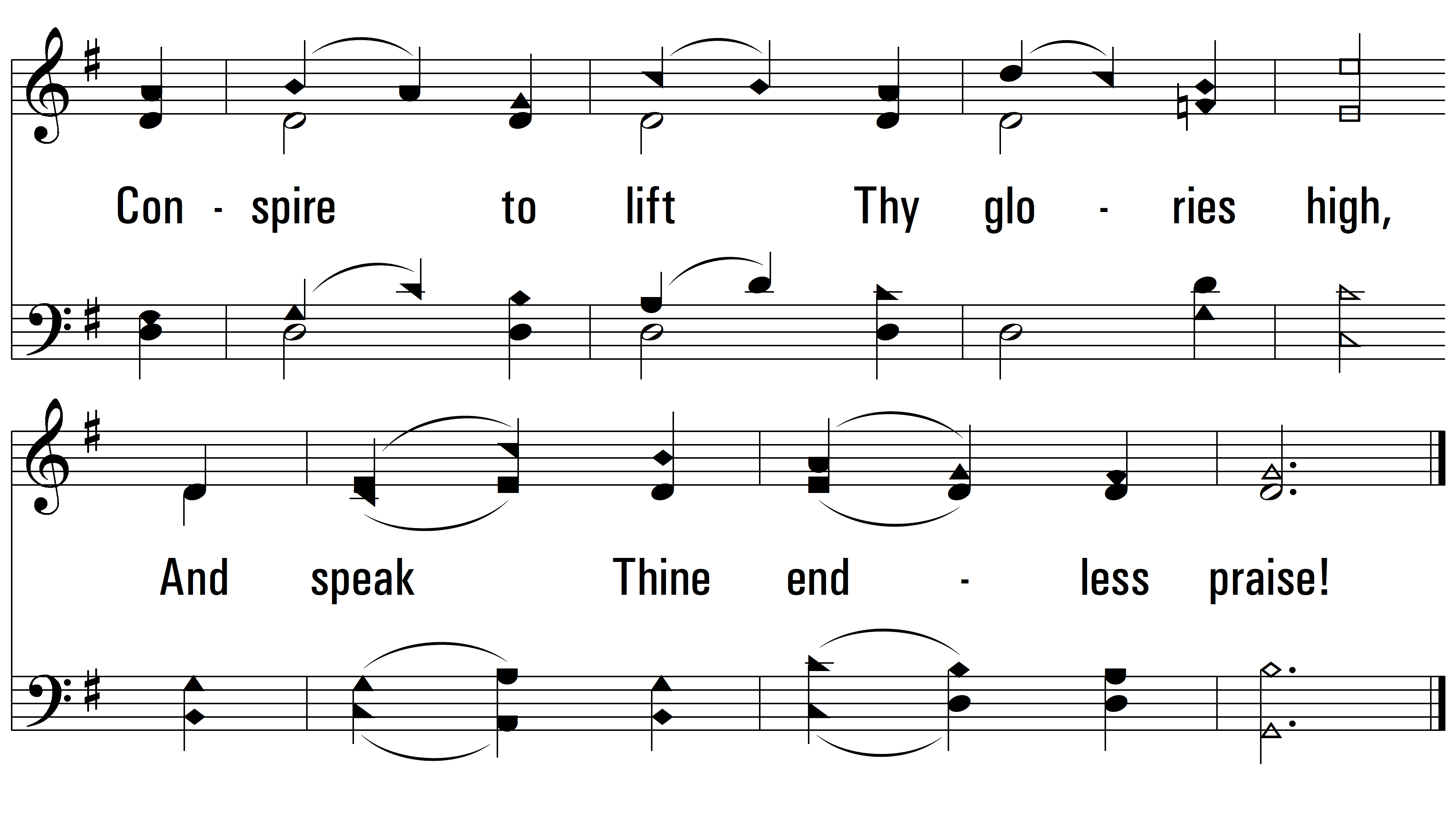 END
PDHymns.com
vs. 3